ИНФОГРАФИКА КАК ЭФФЕКТИВНЫЙ МЕТОД  ОБУЧЕНИЯ СОВРЕМЕННОГО ШКОЛЬНИКА
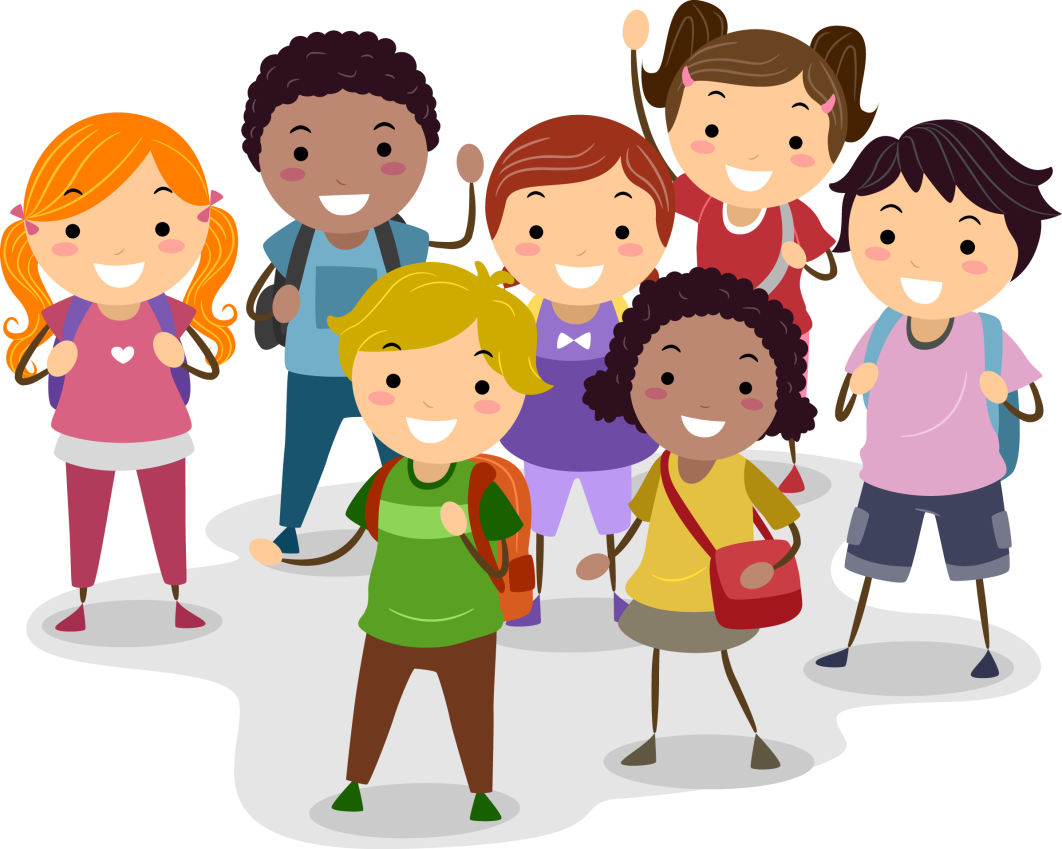 Подготовила:
 Кравченко Кристина 
студентка 3 курса, факультет ФИСН,
Потеря интереса к процессу обучения
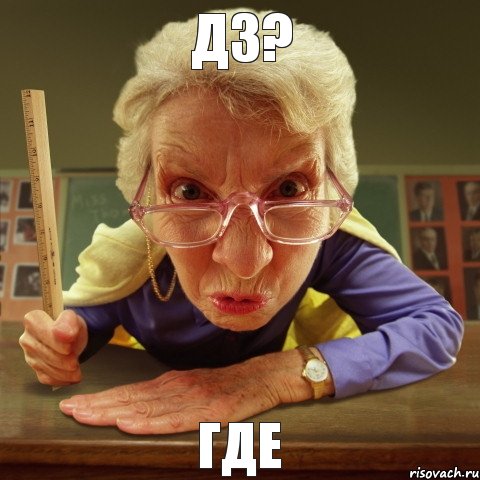 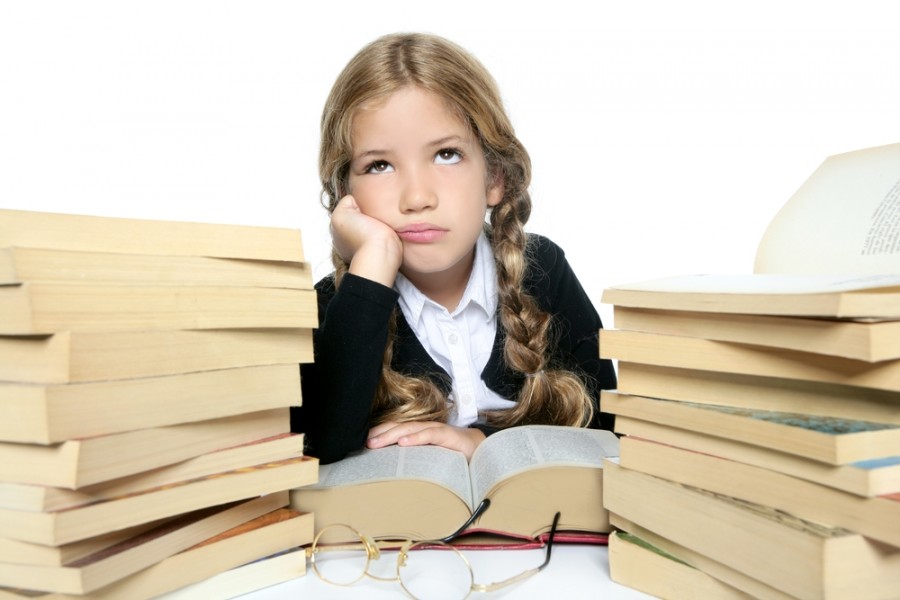 Классические методы: пересказ учебника, зазубривание фактов
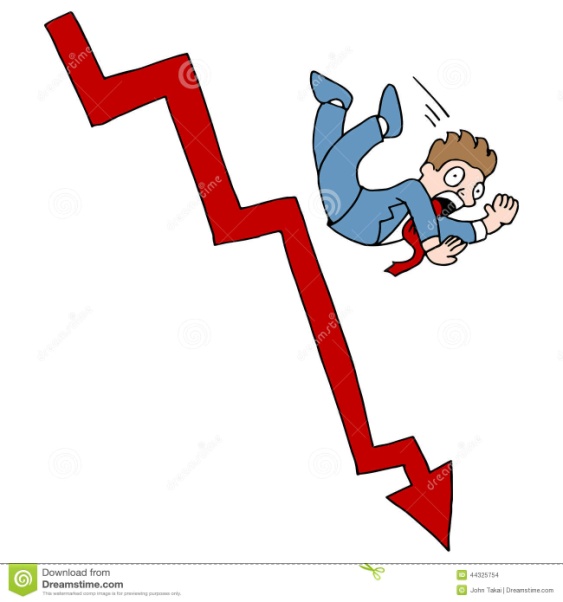 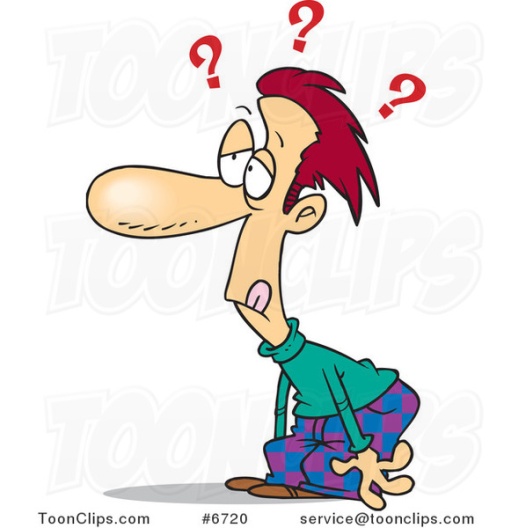 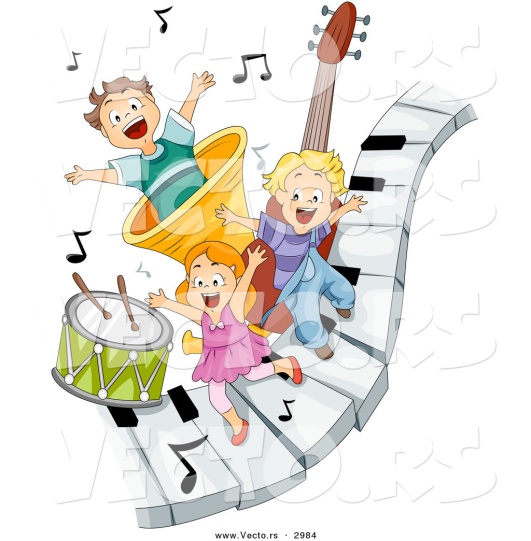 Падение авторитета учителя
Неусвоение учебного материала
Нарушения дисциплины
Глупый или другой?
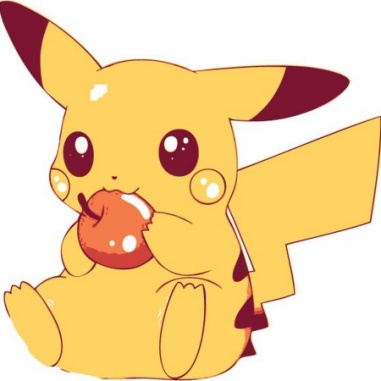 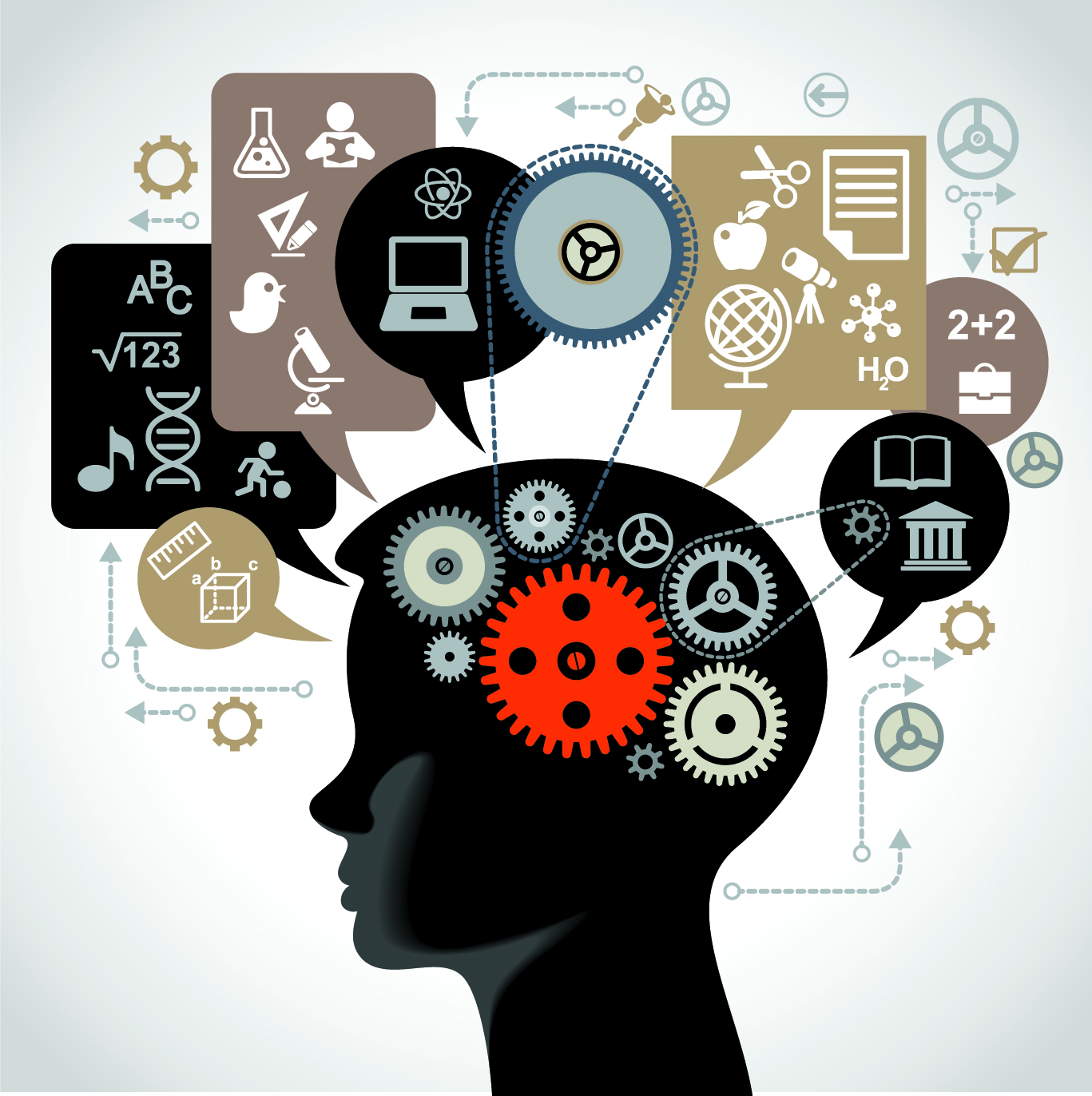 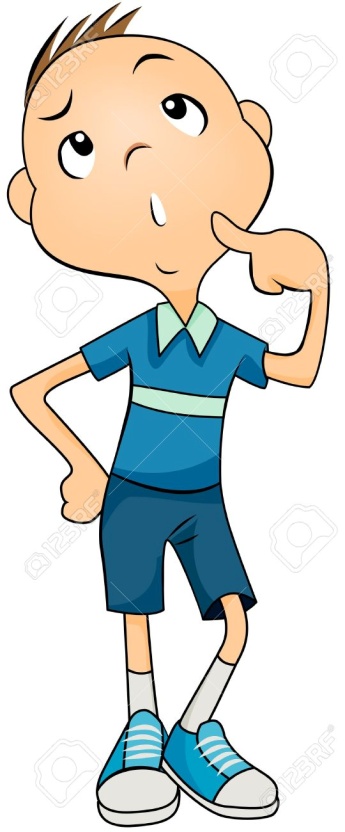 Глазами учителей и родителей
На самом деле
Клиповое мышление
- восприятие информации через короткие      образы и послания
Предпосылки возникновения:
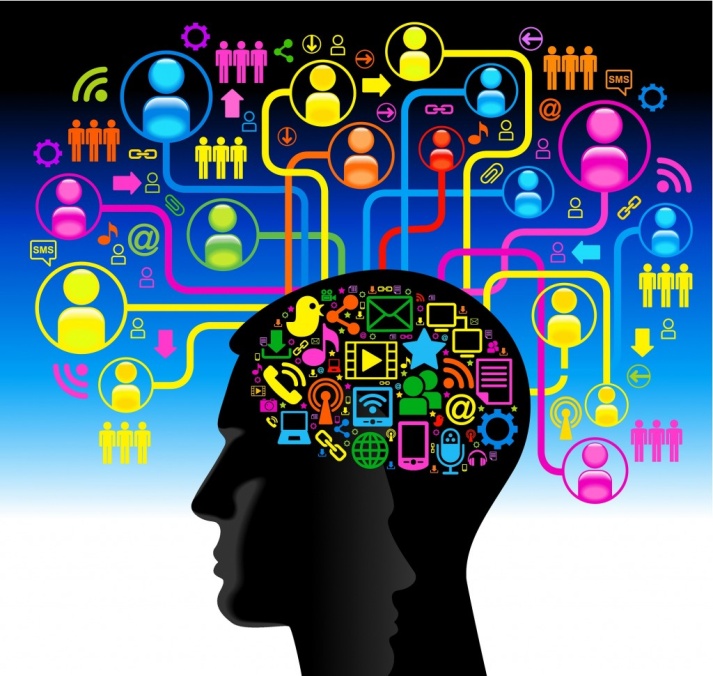 Потребность в  актуальности информации и скорости ее поступления
Увеличение количества дел, которыми один человек занимается одновременно
Ускорение темпов жизни и рост объема информации
Увеличение разнообразия поступающей информации
Проявления клипового мышления
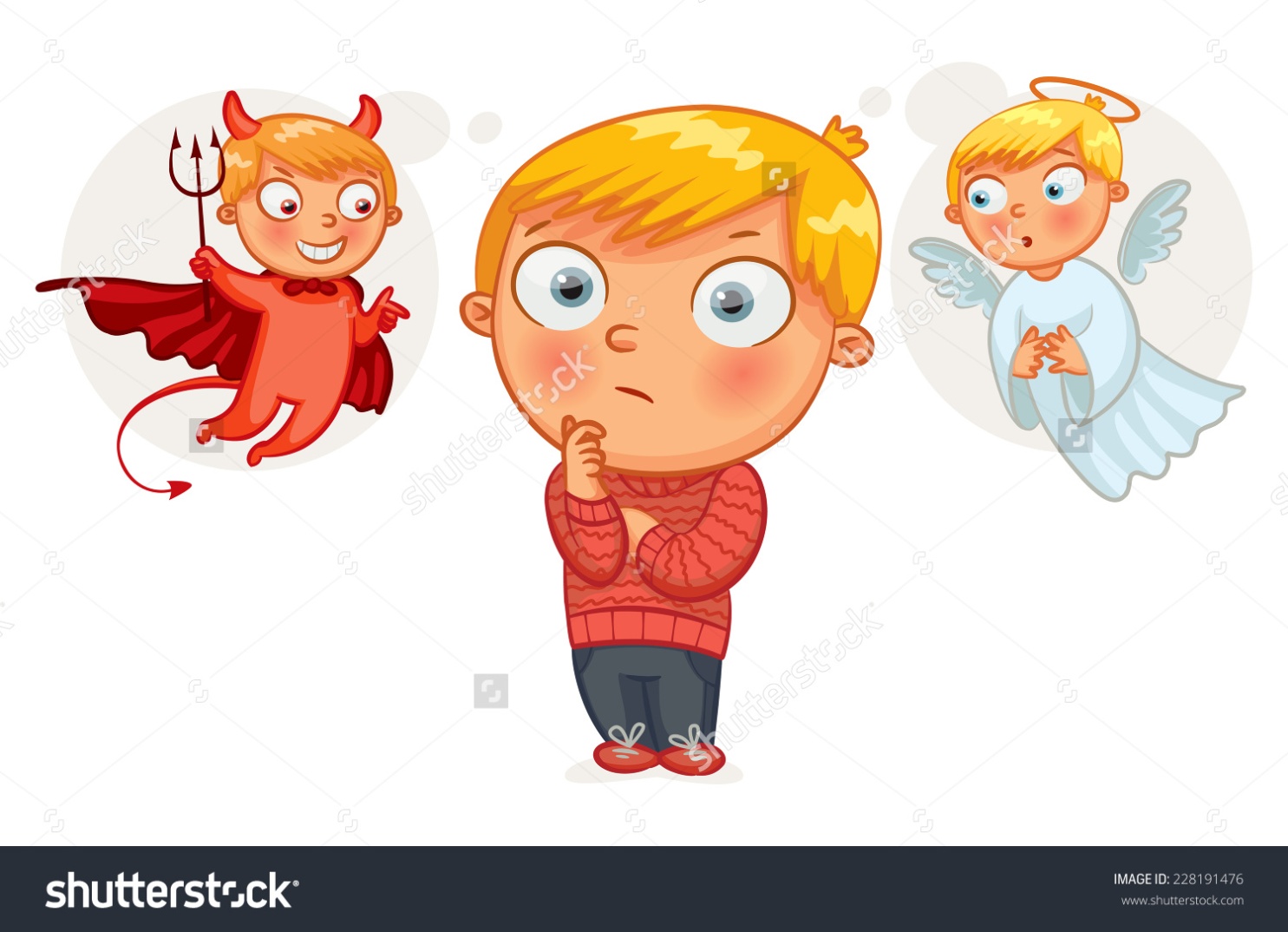 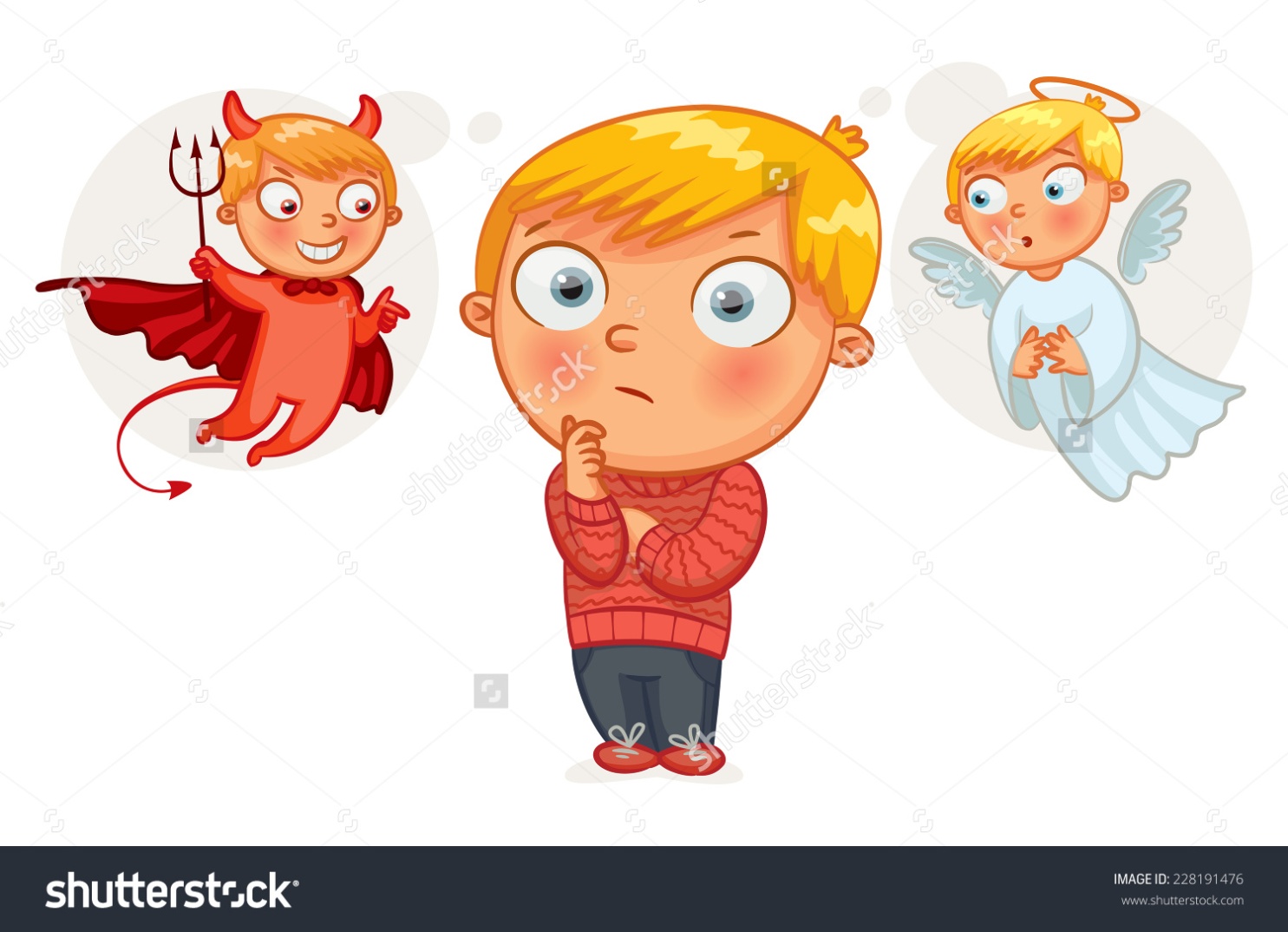 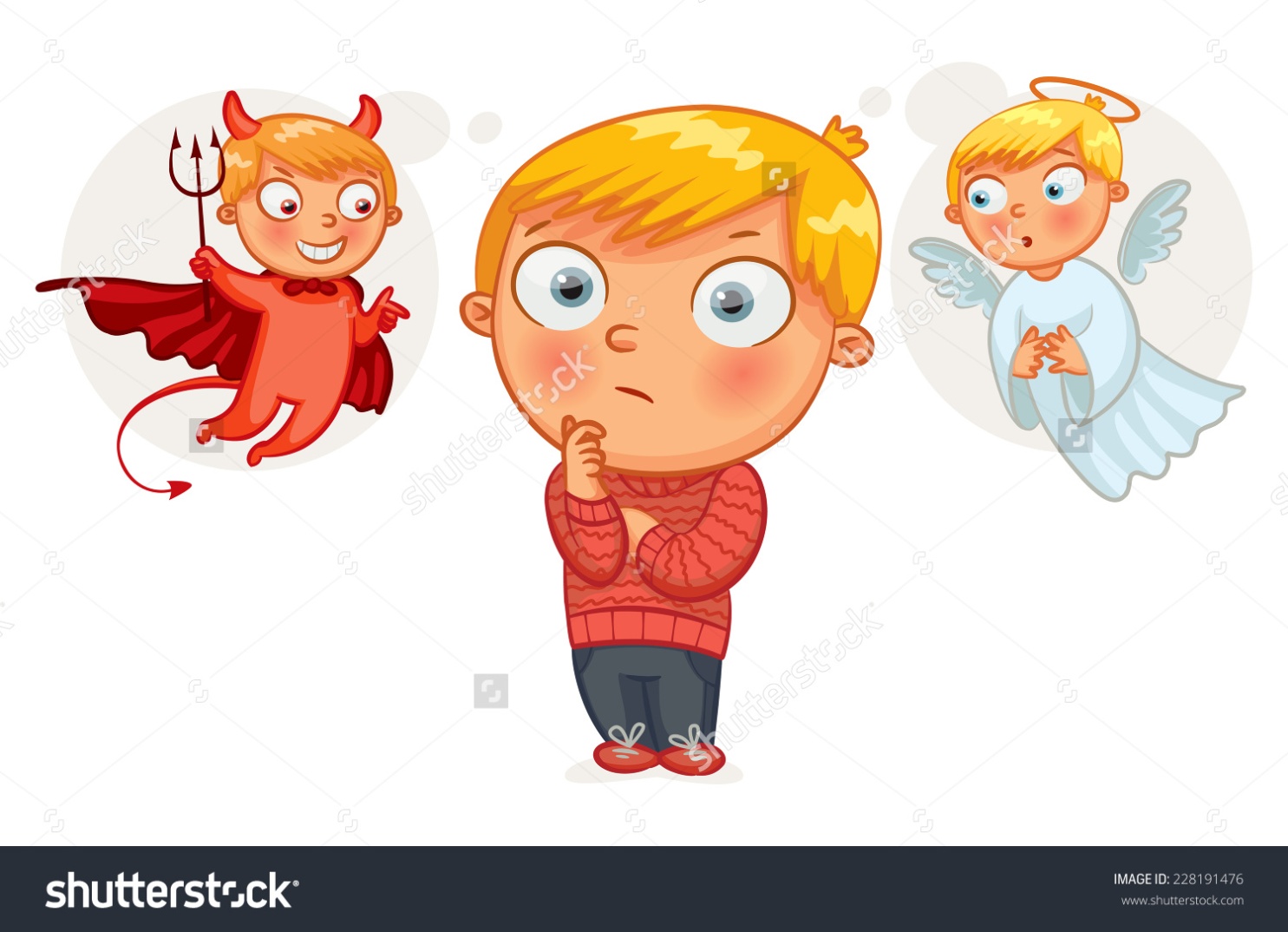 - низкая концентрация внимания
+ большая скорость обработки информации
- снижение способности  к анализу информации
+ образное восприятие
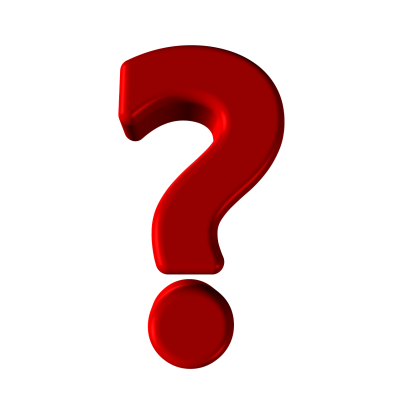 - неспособность к длительному восприятию текстовой информации
+ способность к многозадачности
Инфографика
красочная образная подача
ассоциативная связь с информацией
четкая структура
целостное представление темы
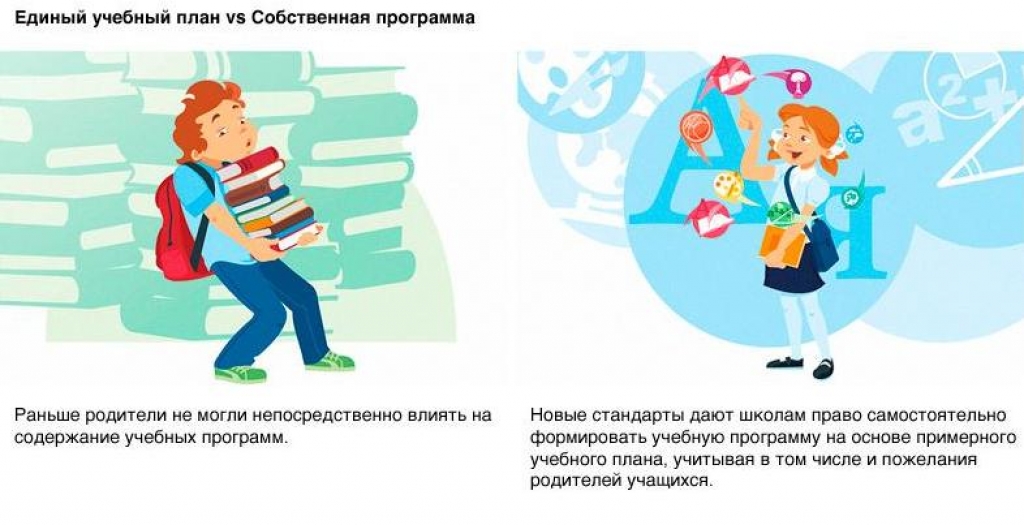 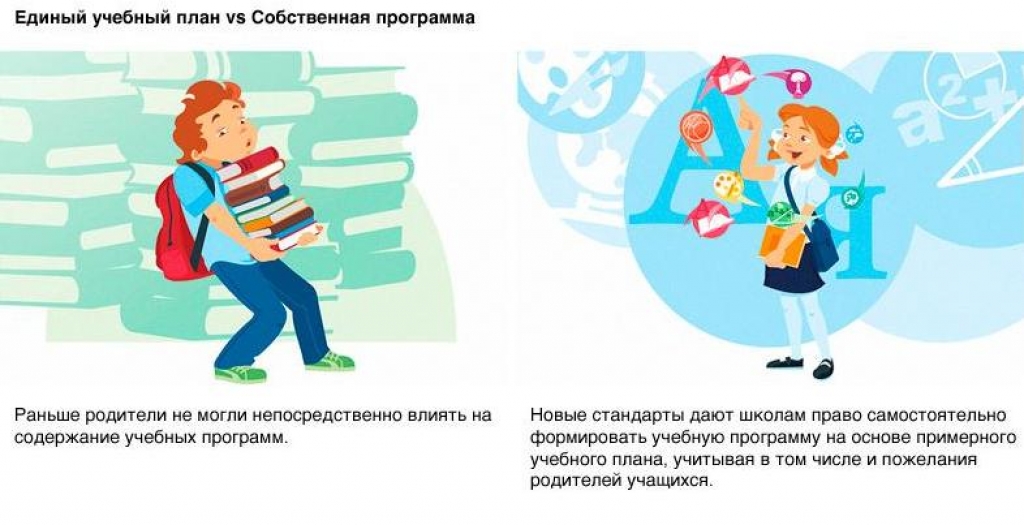 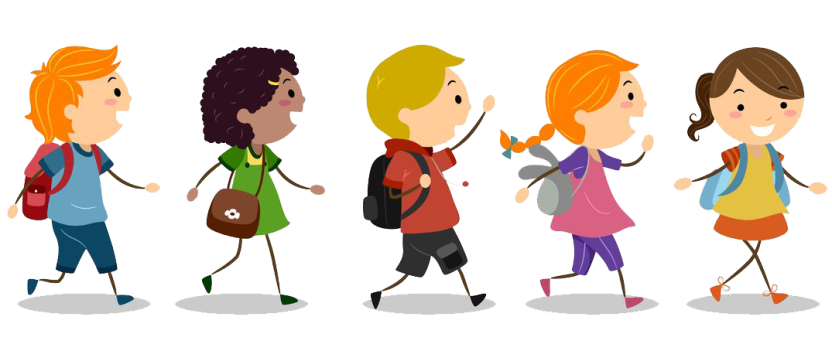 Инфографика в преподавании истории
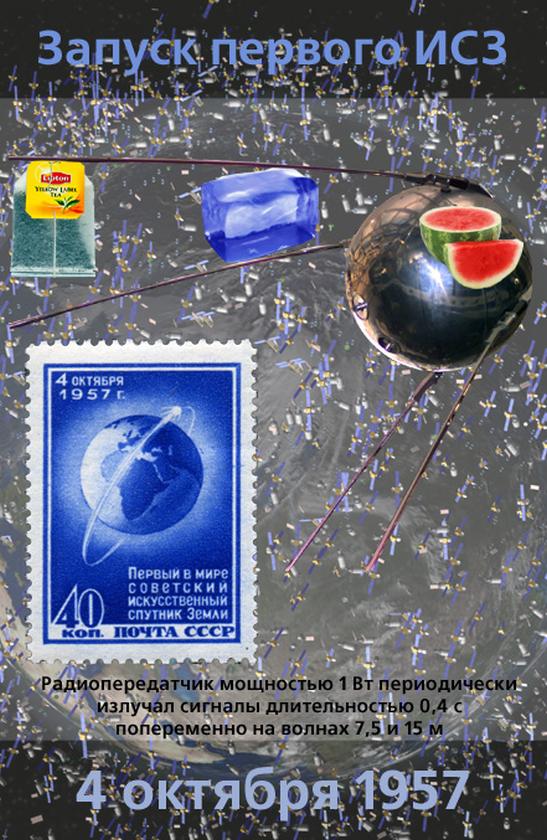 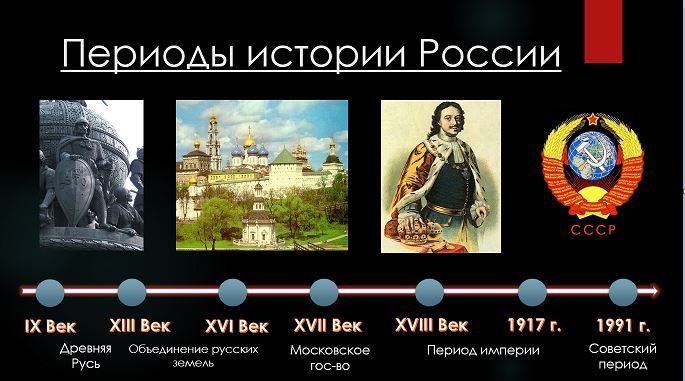 Даты в картинках
Процесс и перспектива
Классическое текстовое представление учебного материала
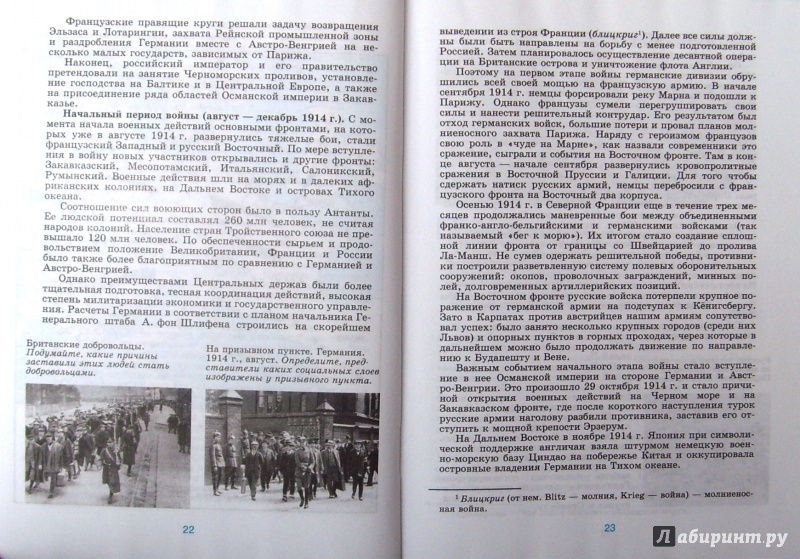 Инфографическое представление материала
Февральская революция (23 февраля – 3 марта 1917)
Хлеба!
Мира!
Временный Комитет
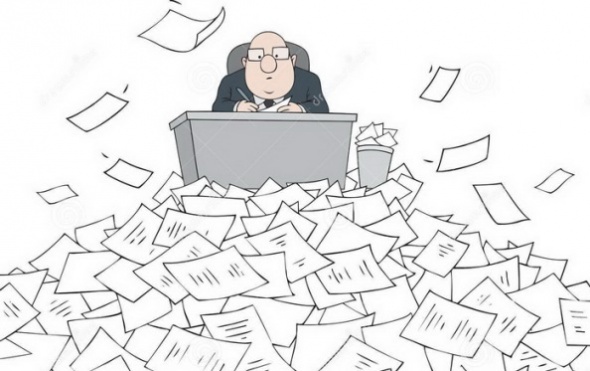 27 февр.
18-23 февр.
Путиловский завод
26-27 февр.
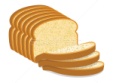 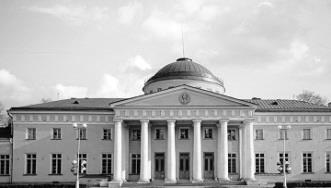 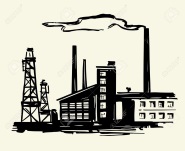 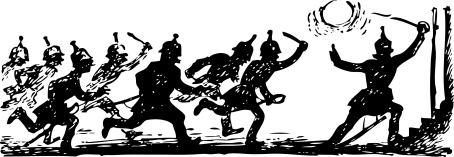 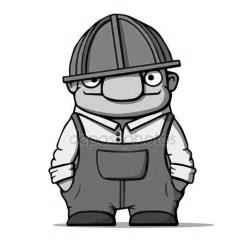 Петросовет рабочих и солдатских депутатов
Вооруженное восстание, переход армии
Захват Таврического дворца
Путиловский завод
Временное правительство
Гучков и Шульгин
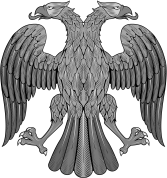 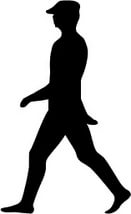 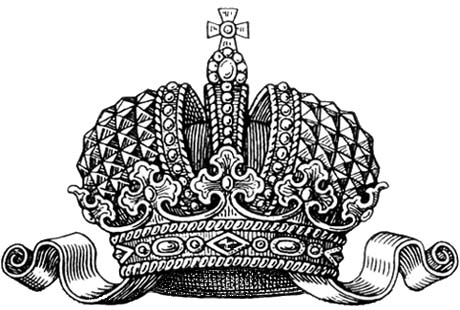 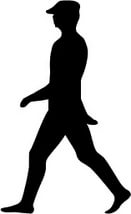 Манифест об отречении
2 марта
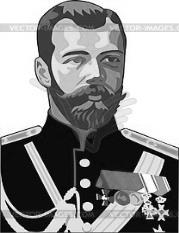 ДВОЕВЛАСТИЕ
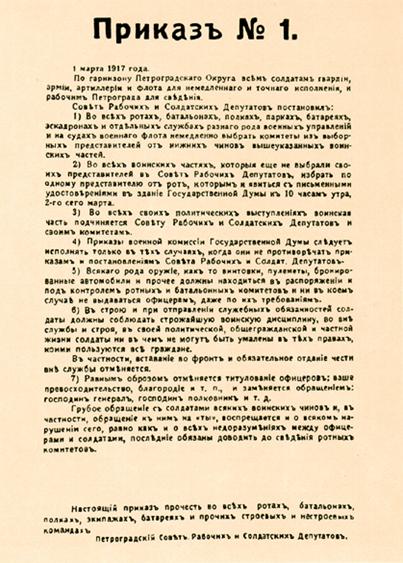 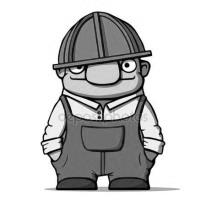 Последний император
Петросовет рабочих и солдатских депутатов
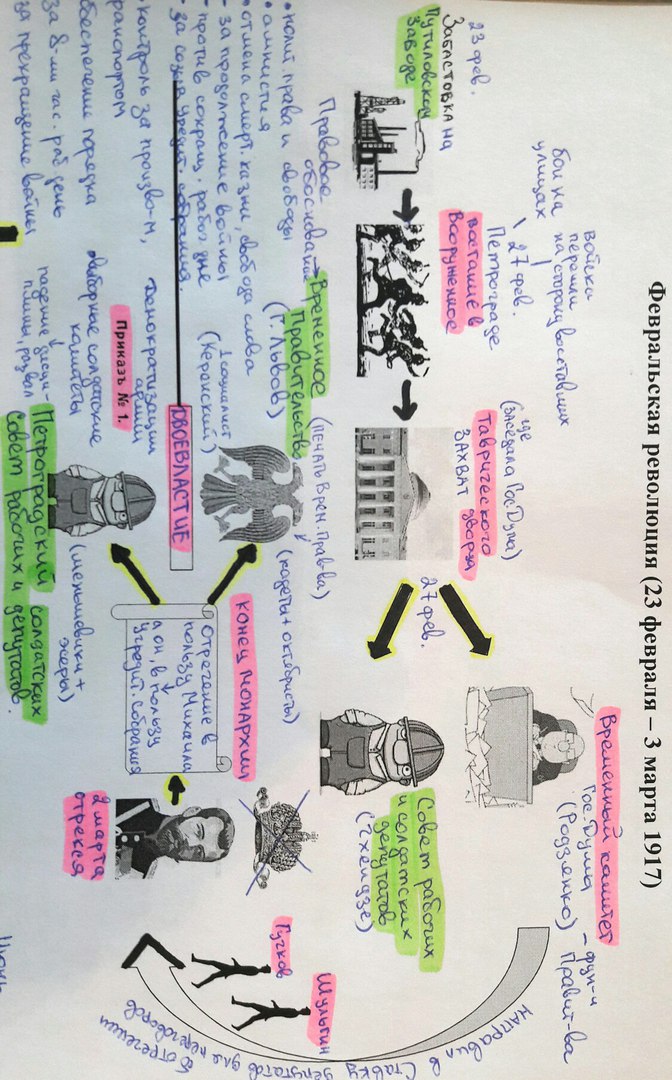 Пример заполнения
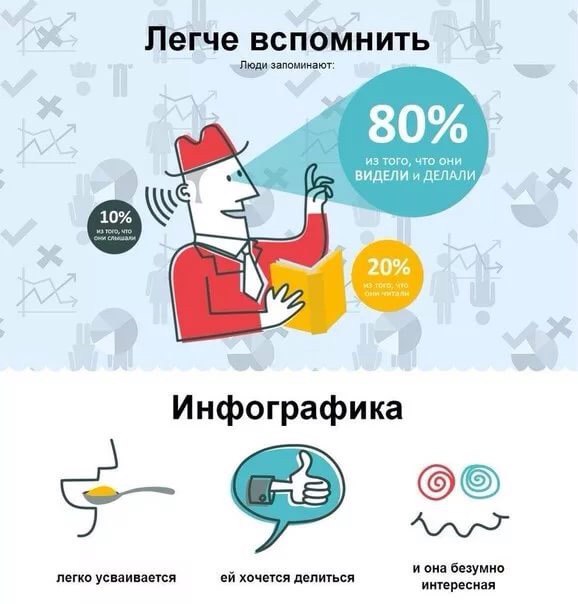 10 % из того, что слышали
20 %
Из того, что прочитали
Этапы составления инфографики
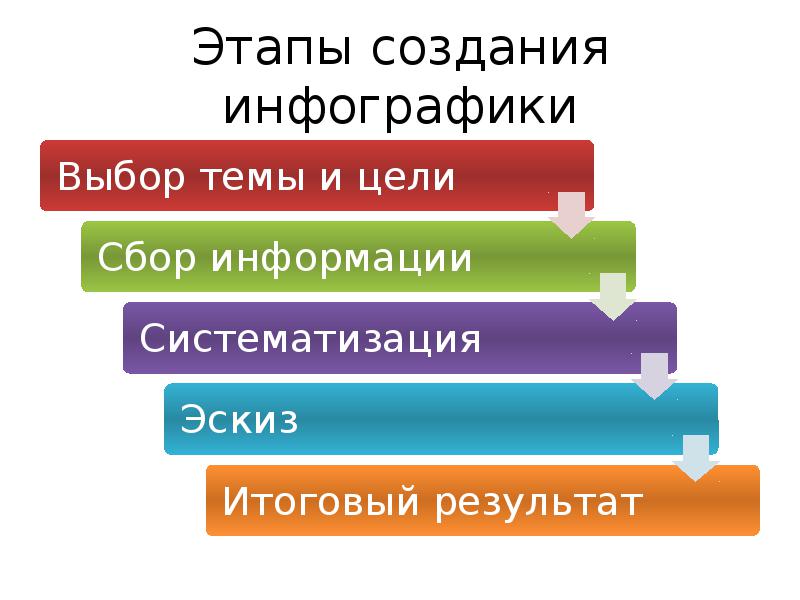 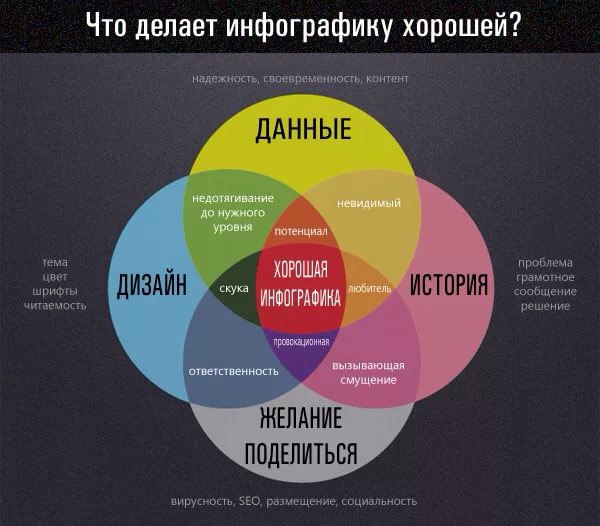 Выводы
Инфографика в образовательном процессе:
Облегчает понимание сложного материала
Помогает устанавливать причинно-следственные связи
Учит формулировать выводы, из анализа информации
Формирует навыки работы с учебным материалом
Спасибо за внимание!
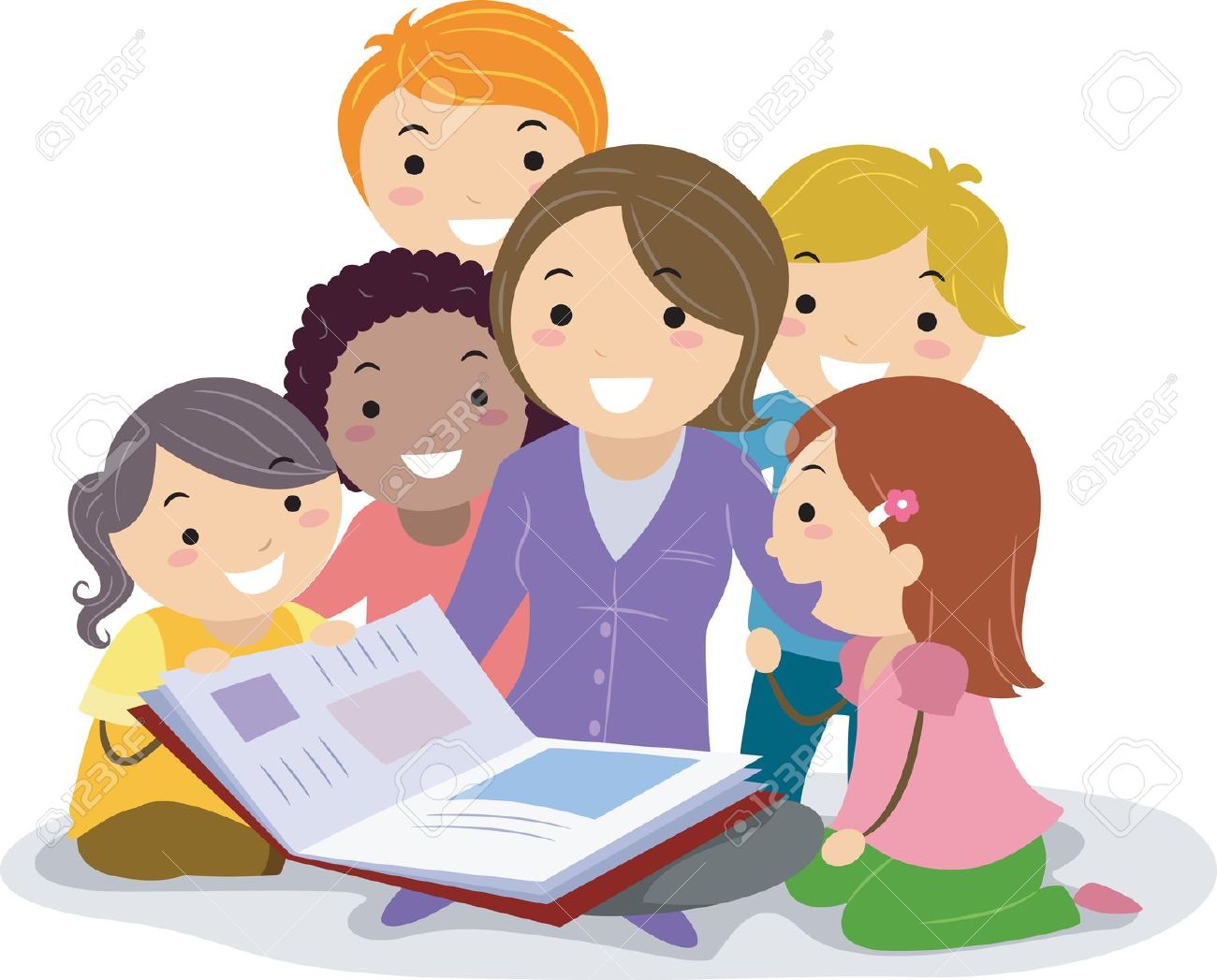